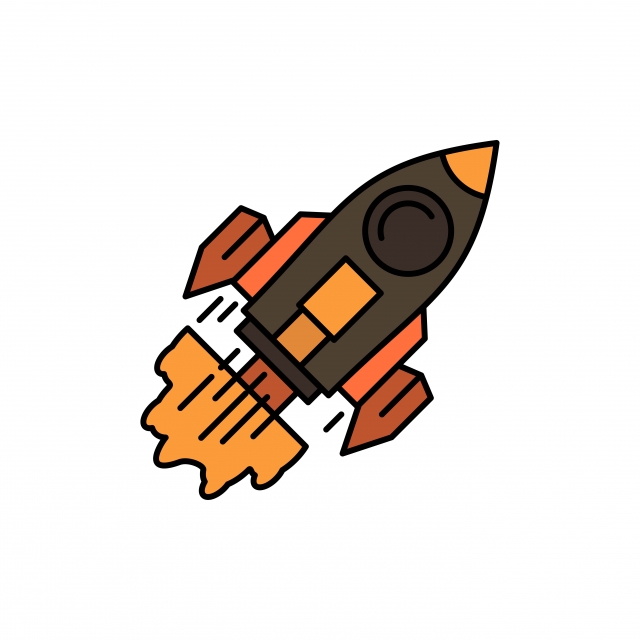 TRÒ CHƠI: 
 “NHANH TAY – NHANH MẮT”
Luật chơi: 
- Em hãy tìm các “từ khóa” dưới dạng: HÀNG NGANG, HÀNG DỌC, HÀNG CHÉO
(mỗi từ khóa đúng được 1 điểm)
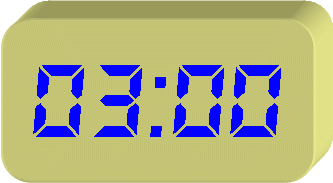 PHT1 – NHÓM SỐ…….
“MẮT SÁNG – TAY NHANH”
EM HÃY TÌM CÁC TỪ KHÓA DƯỚI DẠNG HÀNG NGANG,  HÀNG DỌC, HÀNG CHÉO
VIẾT CÁC TỪ KHÓA TÌM ĐƯỢC Ở DƯỚI  ĐÂY:

(1)……………………………………..……..
(2)……………………………………….…...
(3)…………………………..………………..
(4)………………………………….………...
(5)………………………………..…………..
(6)…………………………….……………...
(7)…………………………..………………..
(8)………………………….………………...
PHT1 – NHÓM SỐ…….
“MẮT SÁNG – TAY NHANH”
EM HÃY TÌM CÁC TỪ KHÓA DƯỚI DẠNG HÀNG NGANG,  HÀNG DỌC, HÀNG CHÉO
CÁC TỪ KHÓA:

1/ CÂY HOA SỮA
2/ CÂY BÀNG
3/ CÂY VẠN TUẾ
4/ CON VOI 
5/ CÂY THÔNG
6/ CON MÈO
7/ CÂY HOA HỒNG
8/ CON THẠCH SÙNG
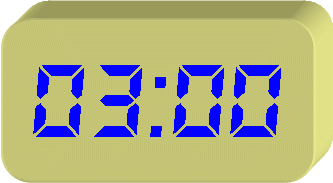 PHT1 – NHÓM SỐ…….
“MẮT SÁNG – TAY NHANH”
CÁC TỪ KHÓA:

1/ CÂY HOA SỮA
2/ CÂY BÀNG
3/ CÂY VẠN TUẾ
4/ CON VOI 
5/ CÂY THÔNG
6/ CON MÈO
7/ CÂY HOA HỒNG
8/ CON THẠCH SÙNG
?Em hãy sắp xếp các sinh vật (các từ khóa) thành từng nhóm dựa vào đặc điểm chung giữa chúng?
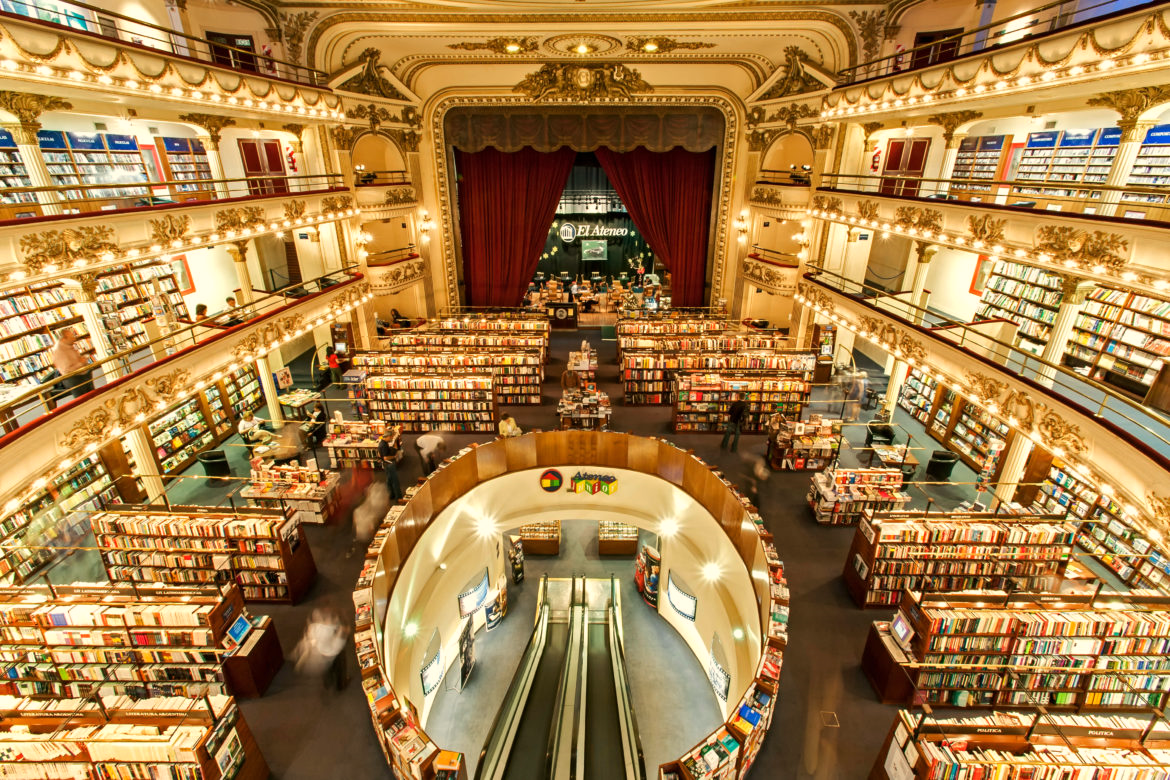 Khi vào một cửa hàng sách lớn, em có dễ dàng tìm được quyển sách mình cần không? Vì sao?
Phân loại đó giúp ích gì cho em?
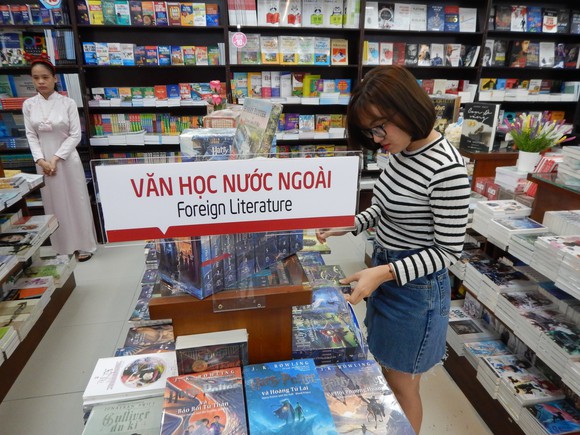 Phân loại sách theo thể loại, nội dung
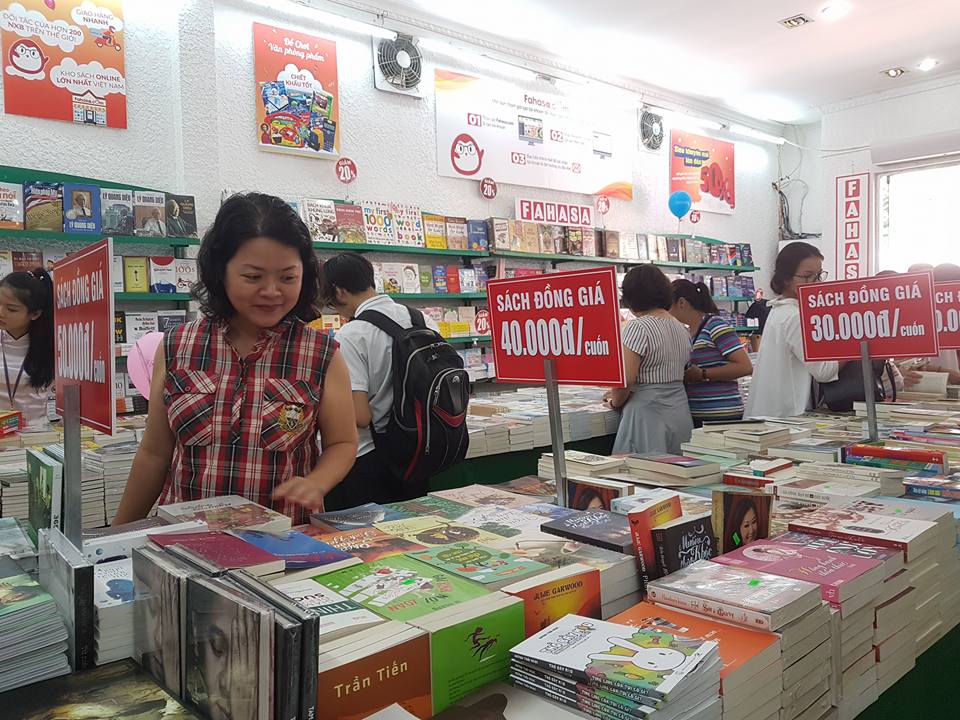 Phân loại sách theo giá thành
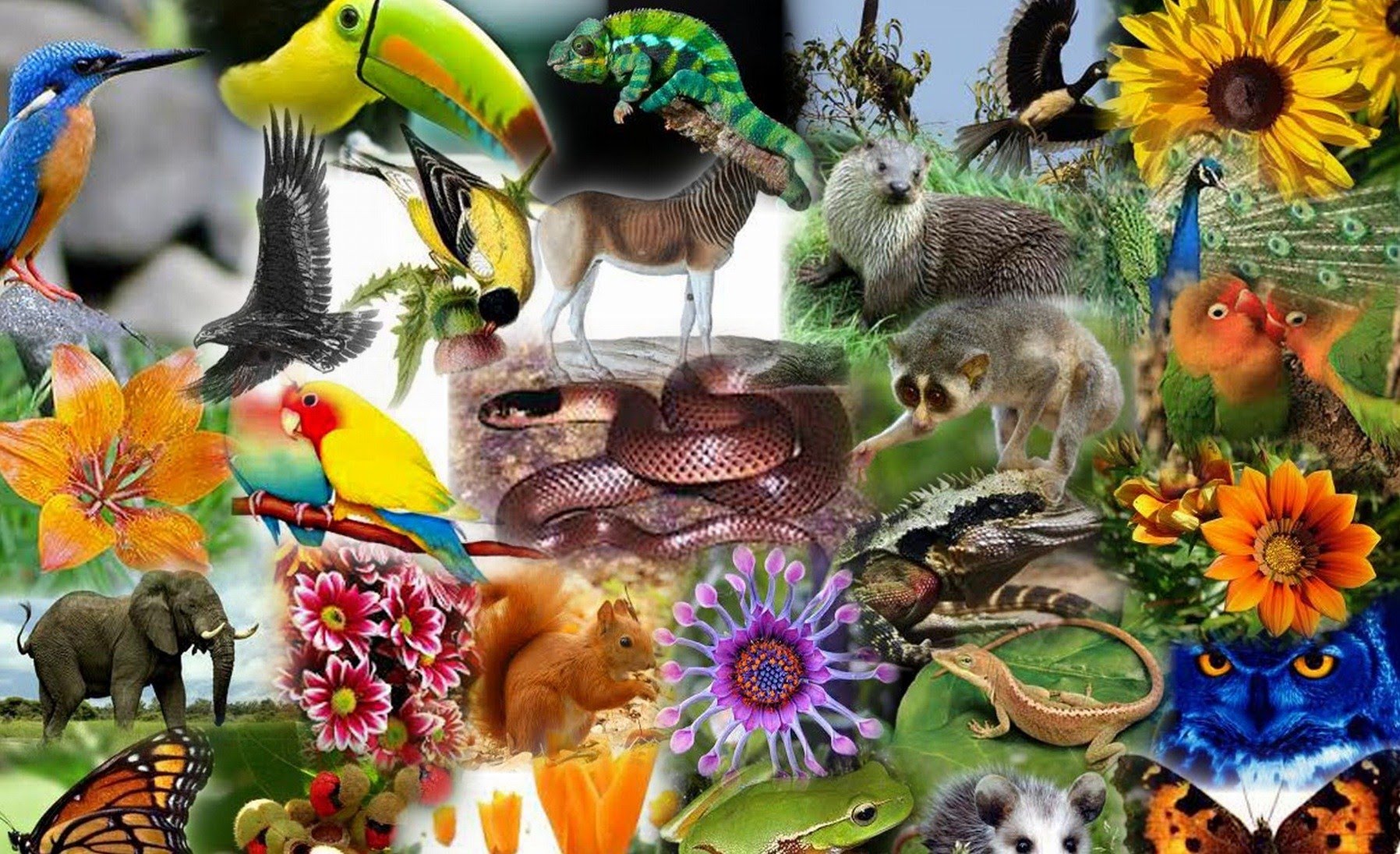 Để dễ dàng tìm ra một loài sinh vật trong vô số các loài sinh vật trong tự nhiên, các nhà khoa học đã phân loại thế giới sống như thế nào?
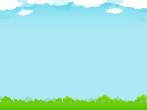 CHỦ ĐỀ VIII: ĐA DẠNG THẾ GIỚI SỐNG
Bài 14: 
PHÂN LOẠI THẾ GIỚI SỐNG
Bài 14: Phân loại thế giới sống
NỘI DUNG CHÍNH
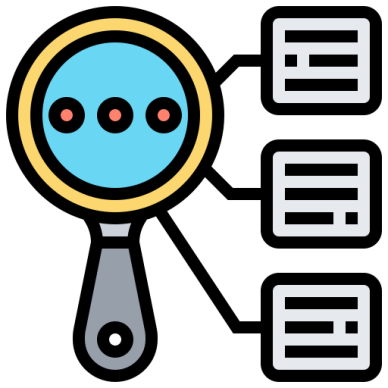 I. Vì sao cần phân loại thế giới sống
II. Thế giới sống được chia thành các giới
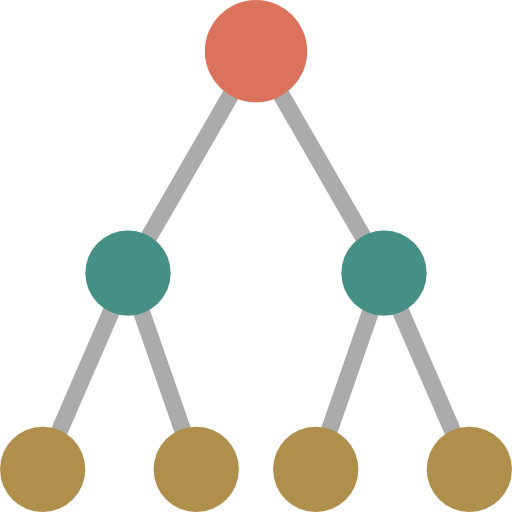 I. VÌ SAO CẦN PHÂN LOẠI THẾ GIỚI SỐNG
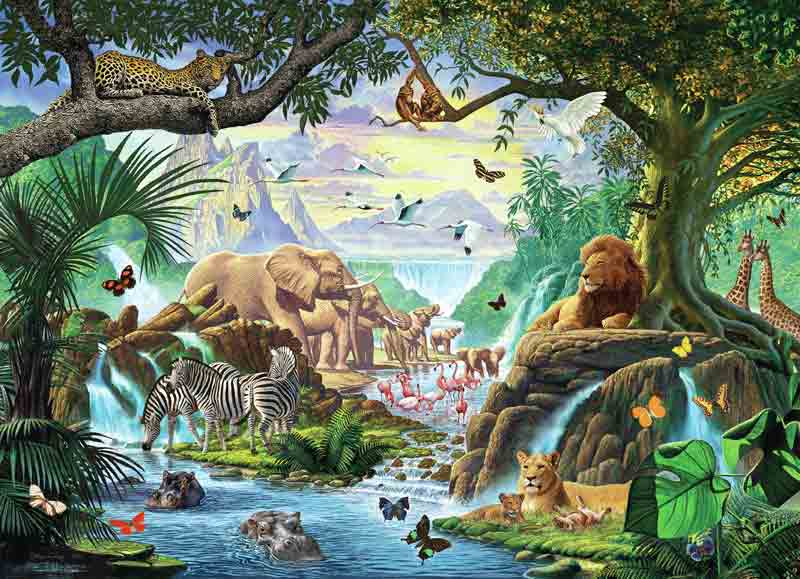 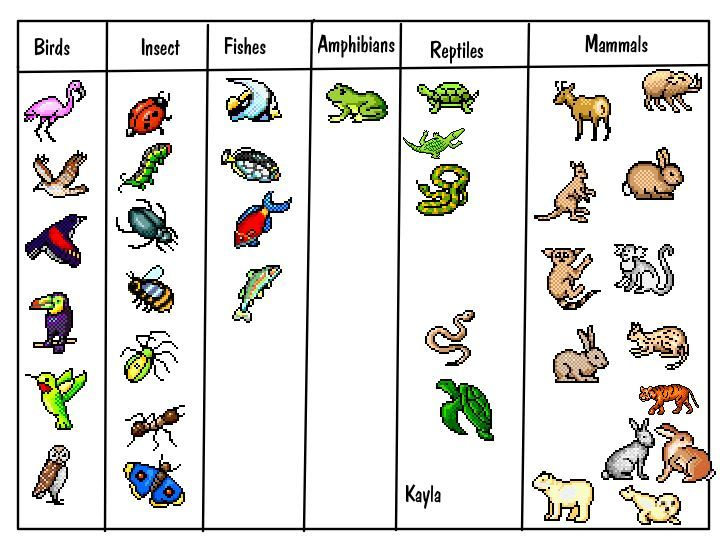 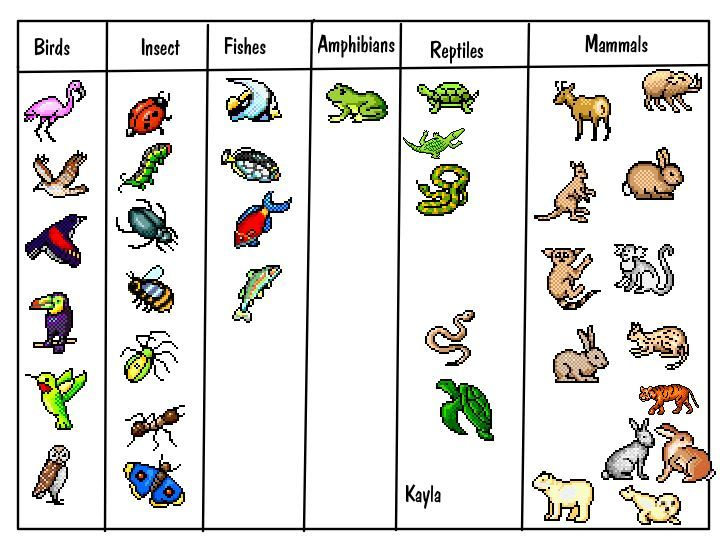 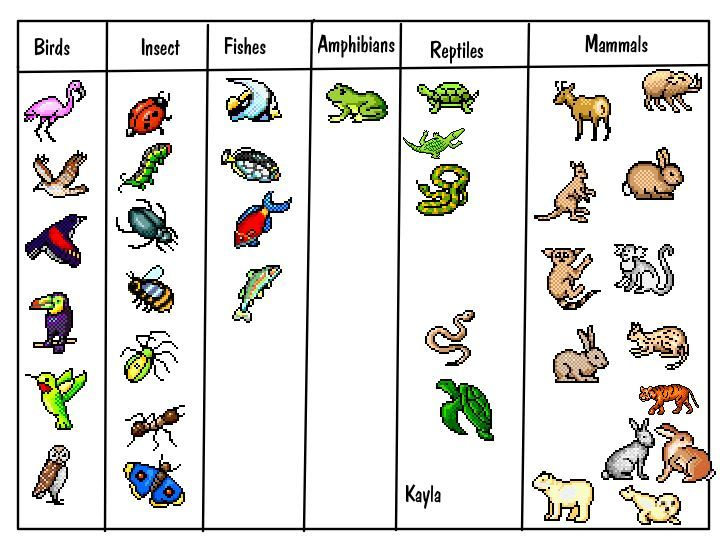 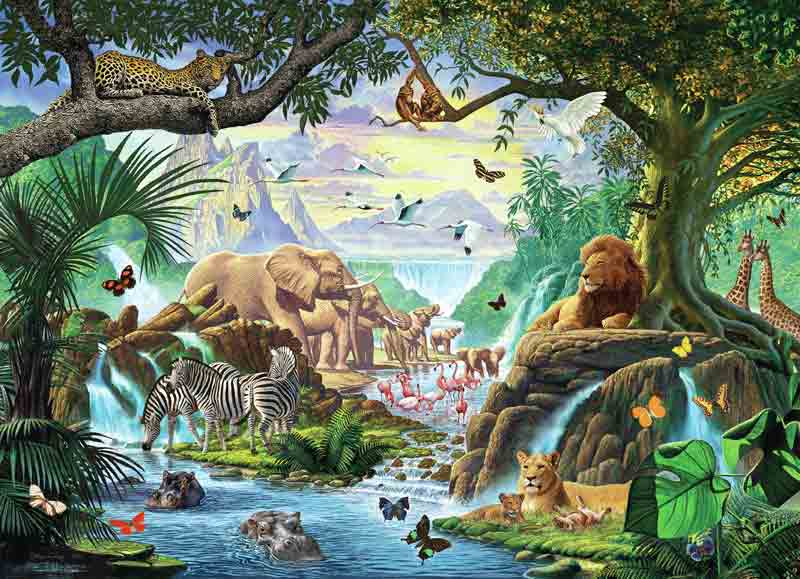 Cá
Chim
Động vật có vú
Sâu bọ
Bò sát
lưỡng cư
Ý nghĩa của phân loại thế giới sống?
VD: Nhóm người cổ đại tên Homohabilis được cho là có quan hệ họ hàng với người hiện đại tên là Homosapiens
Xác định tên sinh vật
Xác định quan hệ họ hàng
II. Thế giới sống được chia thành các giới
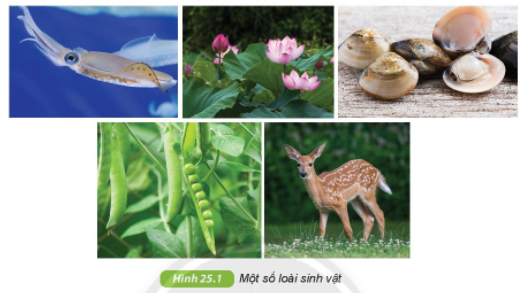 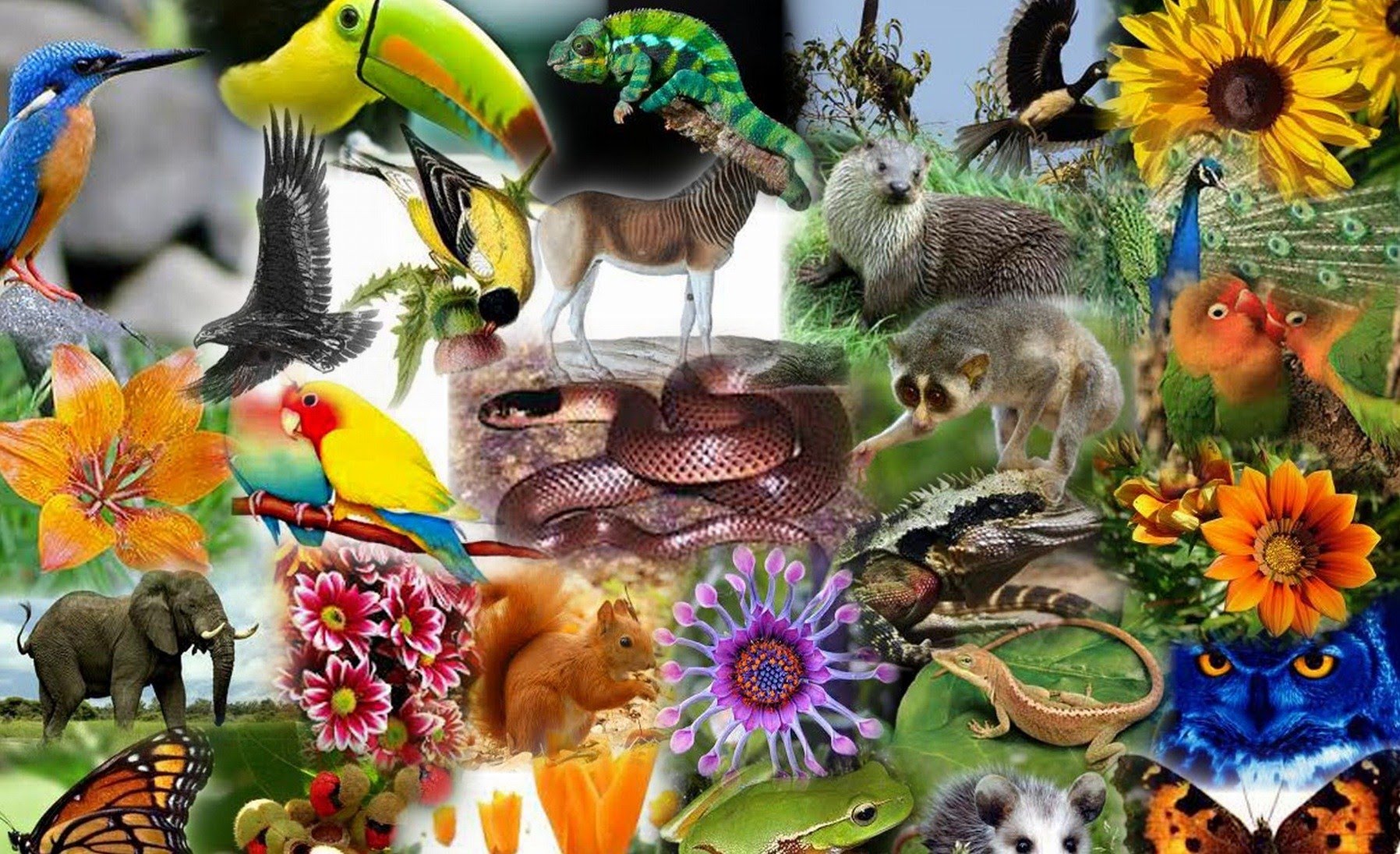 5 phút
HẾT GIỜ
HOẠT ĐỘNG CÁ NHÂN
Câu 1: Trên thế giới có hàng triệu loài sinh vật khác nhau, các nhà khoa học dựa vào những đặc điểm nào để phân loại các loài sinh vật? 2,5đ
………………………………………………………………………………………………....................
Câu 2: Sắp xếp các đơn vị phân loại sinh vật theo thứ tự từ cao đến thấp: (NGÀNH, CHI/GIỐNG, HỌ, BỘ, LỚP, LOÀI, GIỚI) 2,5đ ....................................................................................................................................................................
Câu 3: Sắp xếp về vị trí của loài sư tử trong các đơn vị phân loại từ cao đến thấp: (ĐỘNG VẬT, DÂY SỐNG, ĐỘNG VẬT CÓ VÚ, ĂN THỊT, MÈO, SƯ TỬ, BÁO) 2,5đ .............................................................................................................................................................
Câu 4: Sắp xếp về vị trí của loài Hoa li trong các đơn vị phân loại từ cao đến thấp: (THỰC VẬT, THỰC VẬT MỘT LÁ MẦM, HÀNH, LOA KÈN, BÁCH HỢP, HOA LI, THỰC VẬT CÓ HOA)  2,5đ .............................................................................................................................................................
Câu 1: Trên thế giới có hàng triệu loài sinh vật khác nhau, các nhà khoa học dựa vào những đặc điểm nào để phân loại các loài sinh vật?
Các nhà khoa học đã dựa vào các tiêu chí để phân loại sinh vật như:
+ Đặc điểm cấu trúc tế bào
+ Cấu tạo cơ thể
+ Đặc điểm dinh dưỡng, sinh sản, môi trường sống…
Giới
Thực vật
Động vật
Ngành
Thực vật có hoa
Dây sống
Lớp
Thực vật một lá mầm
Động vật có vú
Bộ
Hành
Ăn thịt
Bách hợp
Họ
Mèo
Loa kèn (Lilium)
Chi (giống)
Báo (Panthera)
Hoa li (Lilium longiflorum)
Sư tử (Panthera leo)
Loài
Quan sát hình nêu các bậc phân loại của gấu đen Châu Mỹ?
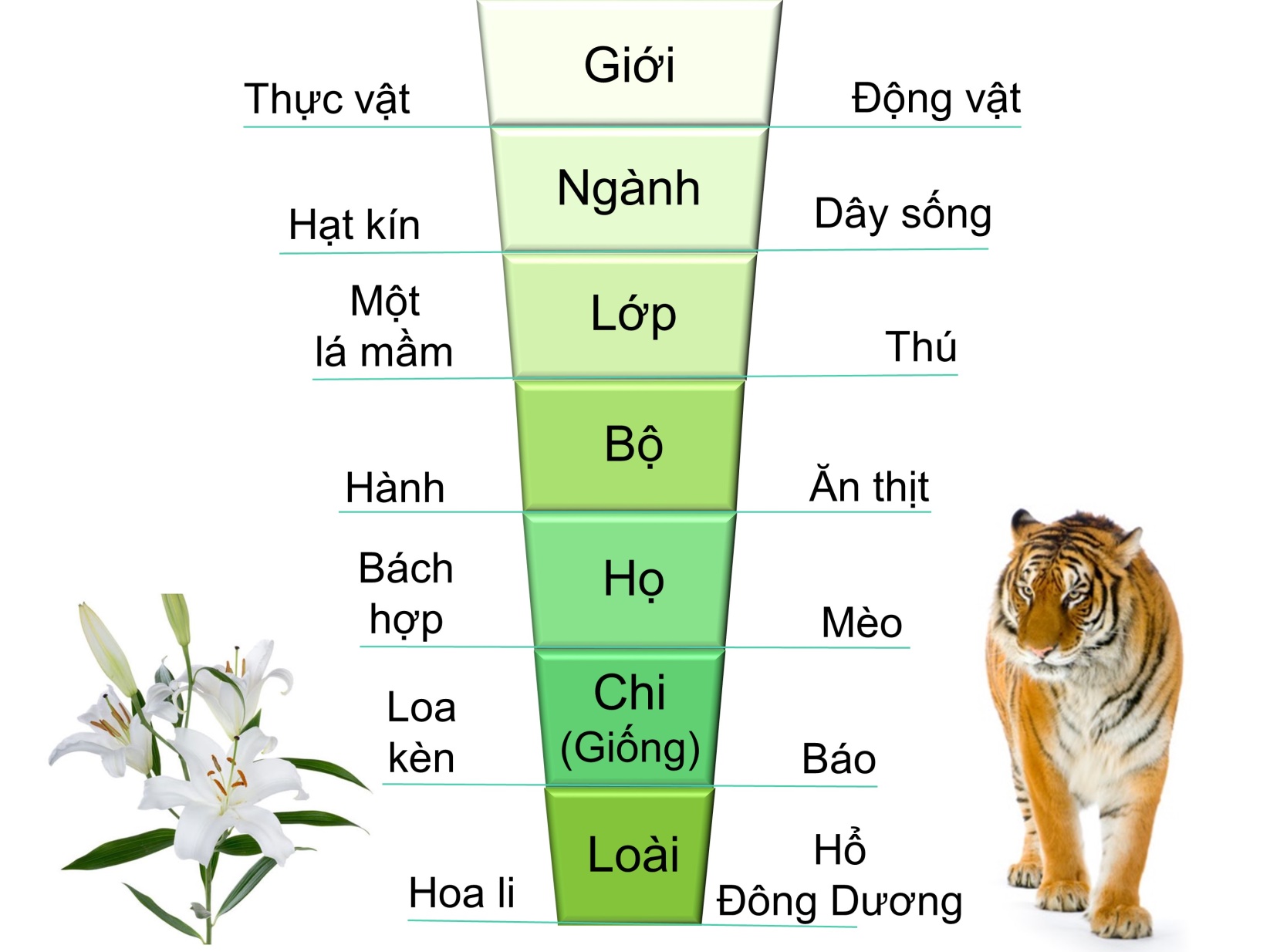 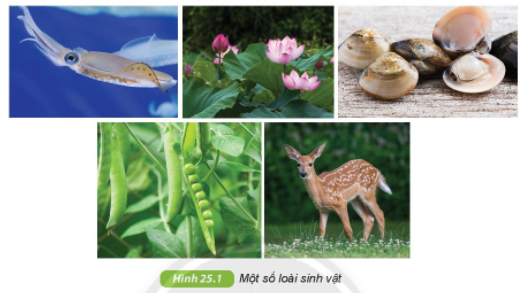 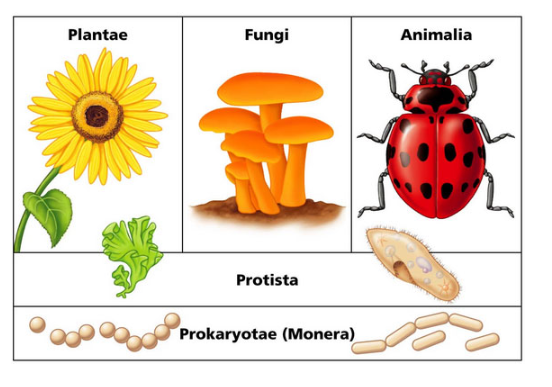 Thảo luận nhóm trong 3 phút và sắp xếp các loài sau vào các giới sinh vật sao cho phù hợp.
Nấm báo mưa
Cú mèo
Vi khuẩn
Dương xỉ
Tảo lục đơn bào
Vi khuẩn lam
Nấm hương
Trùng biến hình
Chó đốm
Cây xoài
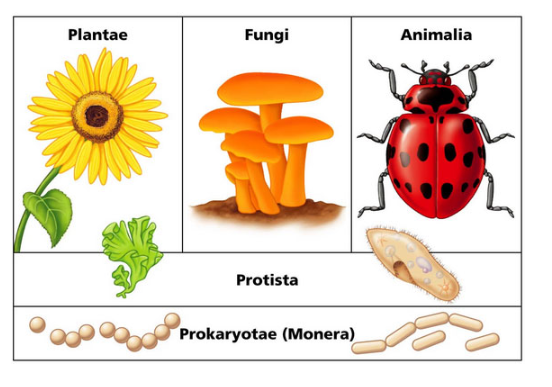 Thực vật
Động vật
Giới Nấm
Giới Nguyên sinh
Giới Khởi sinh
BẢNG KẾT QUẢ
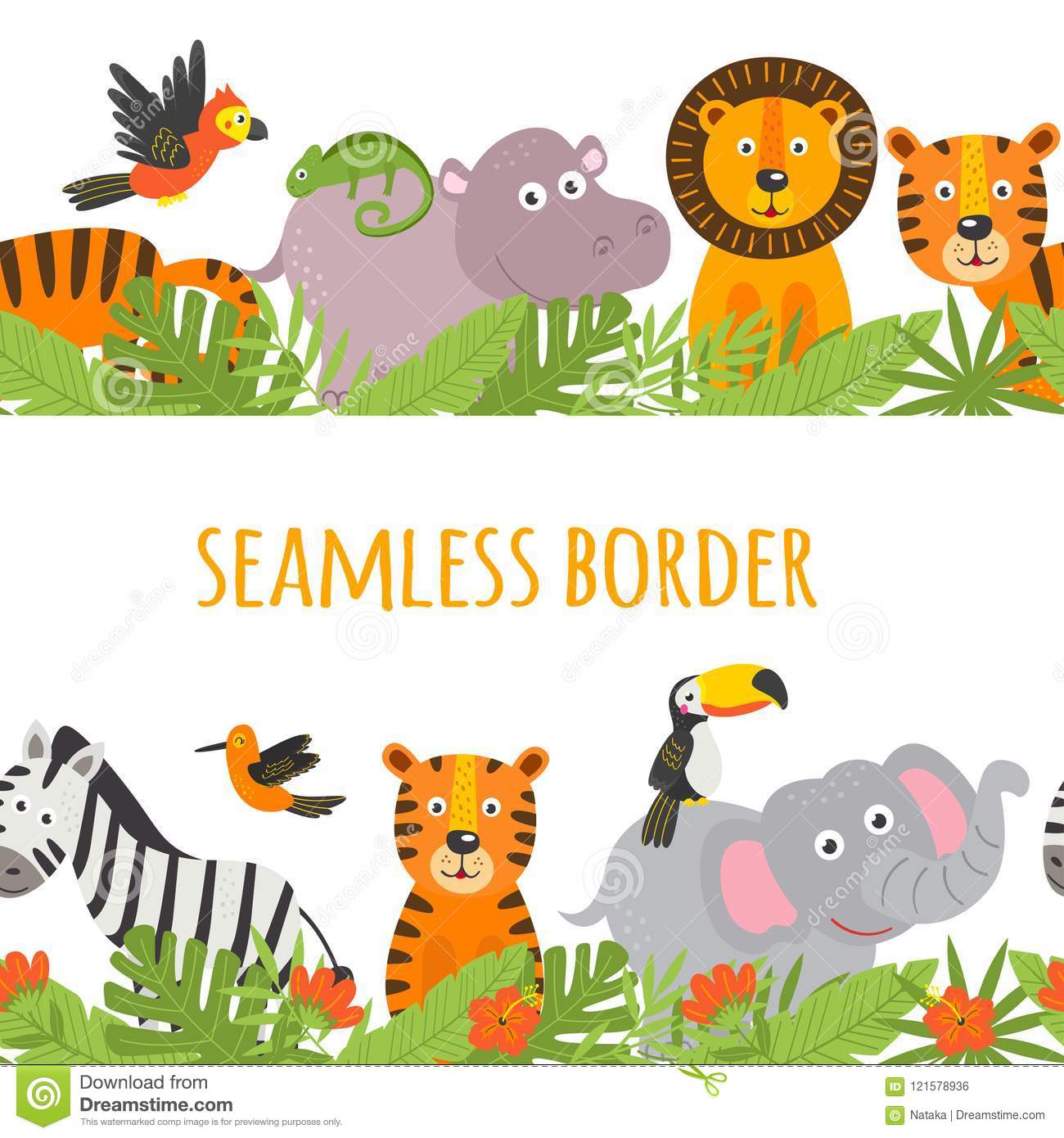 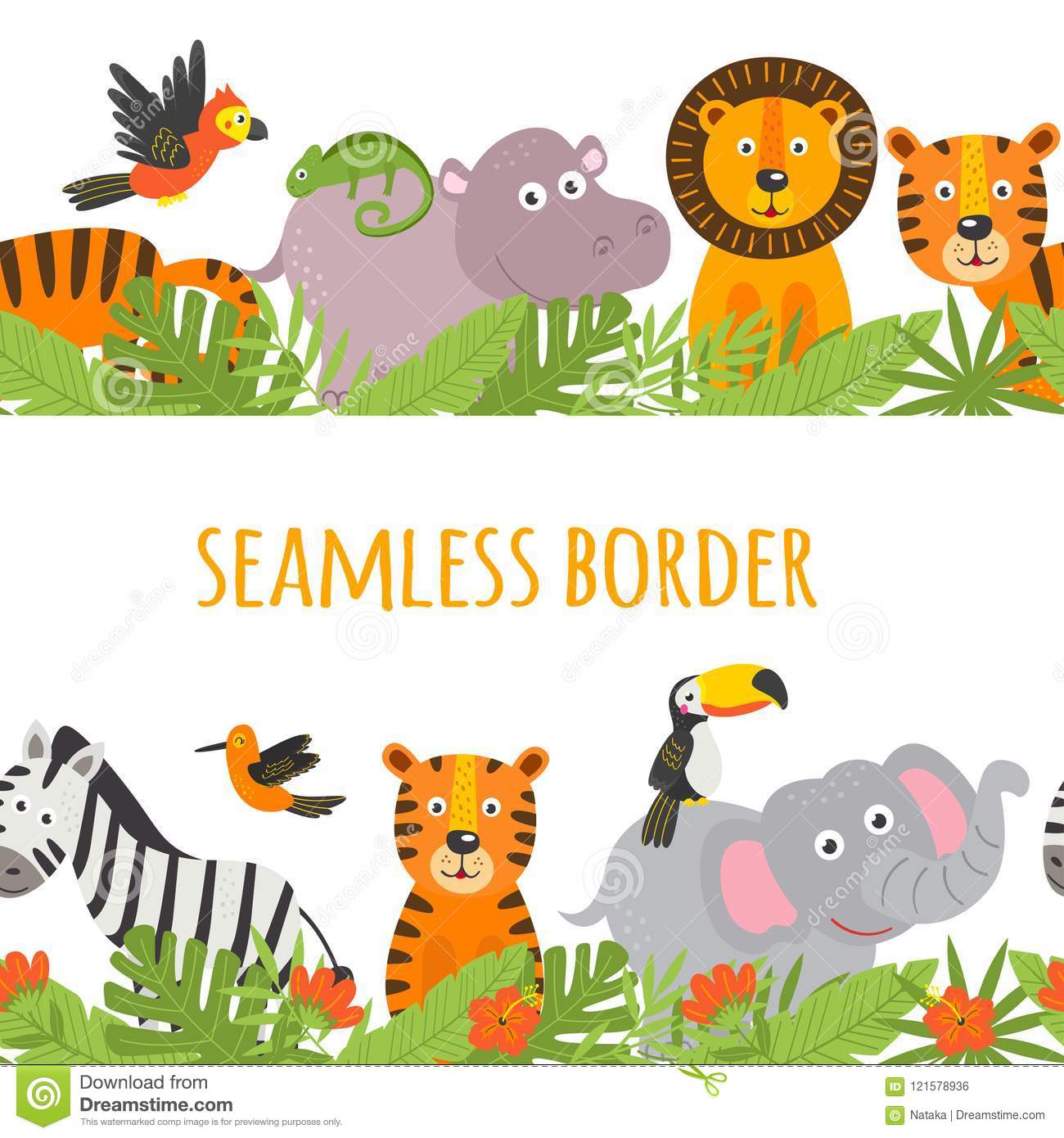 Vì sao cần phải phân loại thế giới sống?
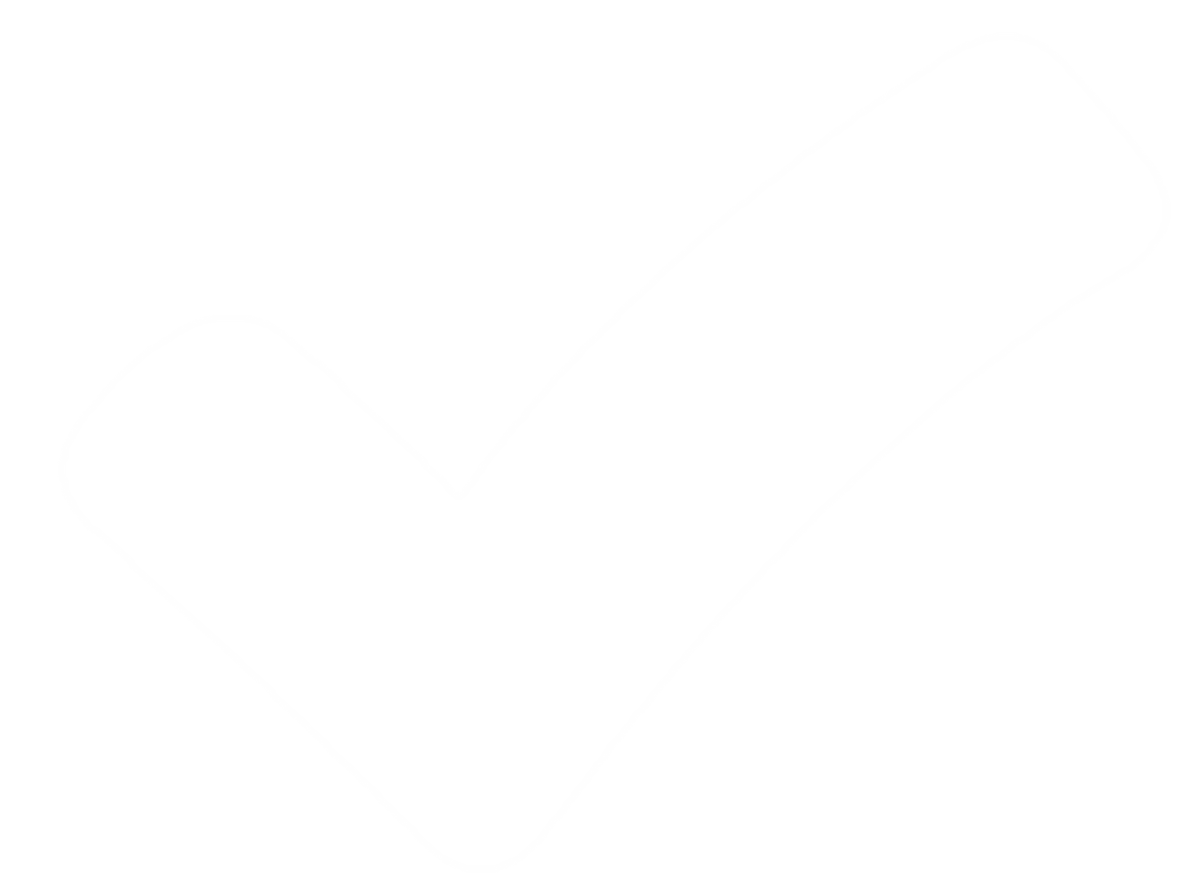 A. Để xác định vị trí của các loài sinh vật giúp cho việc tìm ra chúng giữa các nhóm sinh vật trở nên dễ dàng
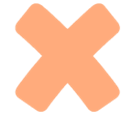 B. Để đặt tên các loài sinh vật
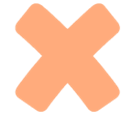 C. Để gọi tên các loài sinh vật
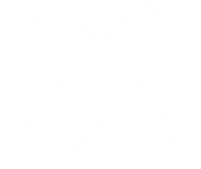 D. Để xác định số lượng các loài
 sinh vật
QUAY VỀ
Phân loại sinh học là gì ?
Sắp xếp các đối tượng sinh vật 
có đặc điểm chung vào từng nhóm, 
theo 1 thứ tự nhất định
B. Sắp xếp các đối tượng sinh vật có đặc điểm chung vào từng nhóm.
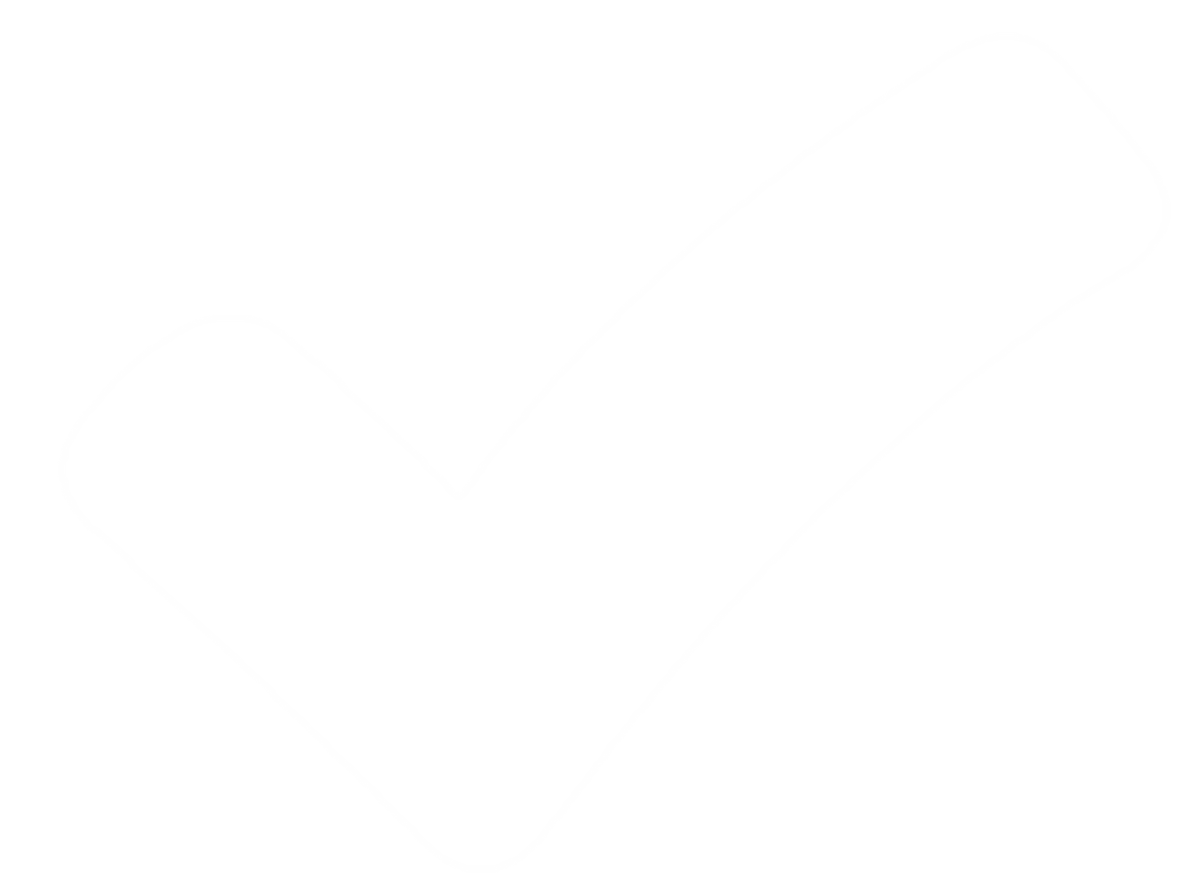 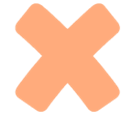 C. Sắp xếp các đối tượng sinh 
vật có đặc điểm khác nhau vào
 từng nhóm.
D. Sắp xếp các đối tượng sinh vật 
theo một thứ tự nhất định
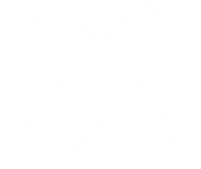 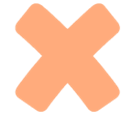 QUAY VỀ
Tiêu chí nào sau đây được dùng để phân loại sinh vật?
A. Đặc điểm tế bào
B. Môi trường sống
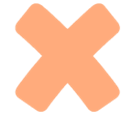 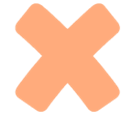 C. Cả A,B,D đúng
D. Kiểu dinh dưỡng
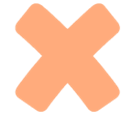 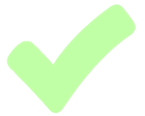 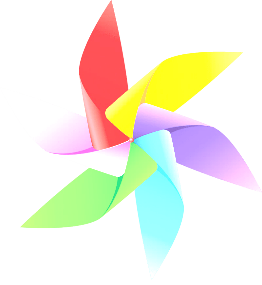 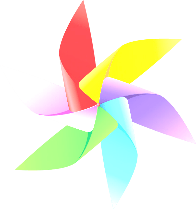 QUAY VỀ
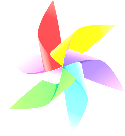 Các bậc phân loại sinh vật từ cao đến thấp theo trình tự nào sau đây
Loài → Chi (giống) → Họ → 
→ Bộ → Lớp → Ngành → Giới
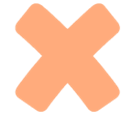 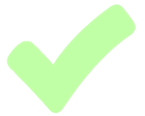 B. Giới → Ngành → Lớp → Bộ → 
→ Họ → Chi (giống) → Loài
C. Chi (giống) → Loài → Họ → 
→ Bộ → Lớp → Ngành → Giới
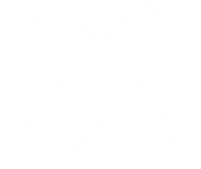 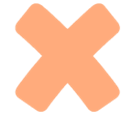 D. Loài → Chi (giống) → Bộ → 
→ Họ → Lớp → Ngành → Giới
QUAY VỀ
Mỗi loài sinh vật thường có các cách gọi tên nào?
A. Tên địa phương
B. Gọi tên theo kích thước loài
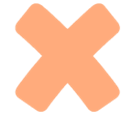 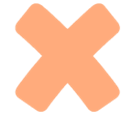 C. Tên khoa học
D. Tên địa phương và tên khoa học
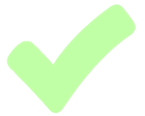 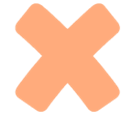 QUAY VỀ
Chọn từ thích hợp điền vào chỗ trống: Trong Phân loại học..… được xem là bậc phân loại cơ sở.
A. Loài
B. Bộ
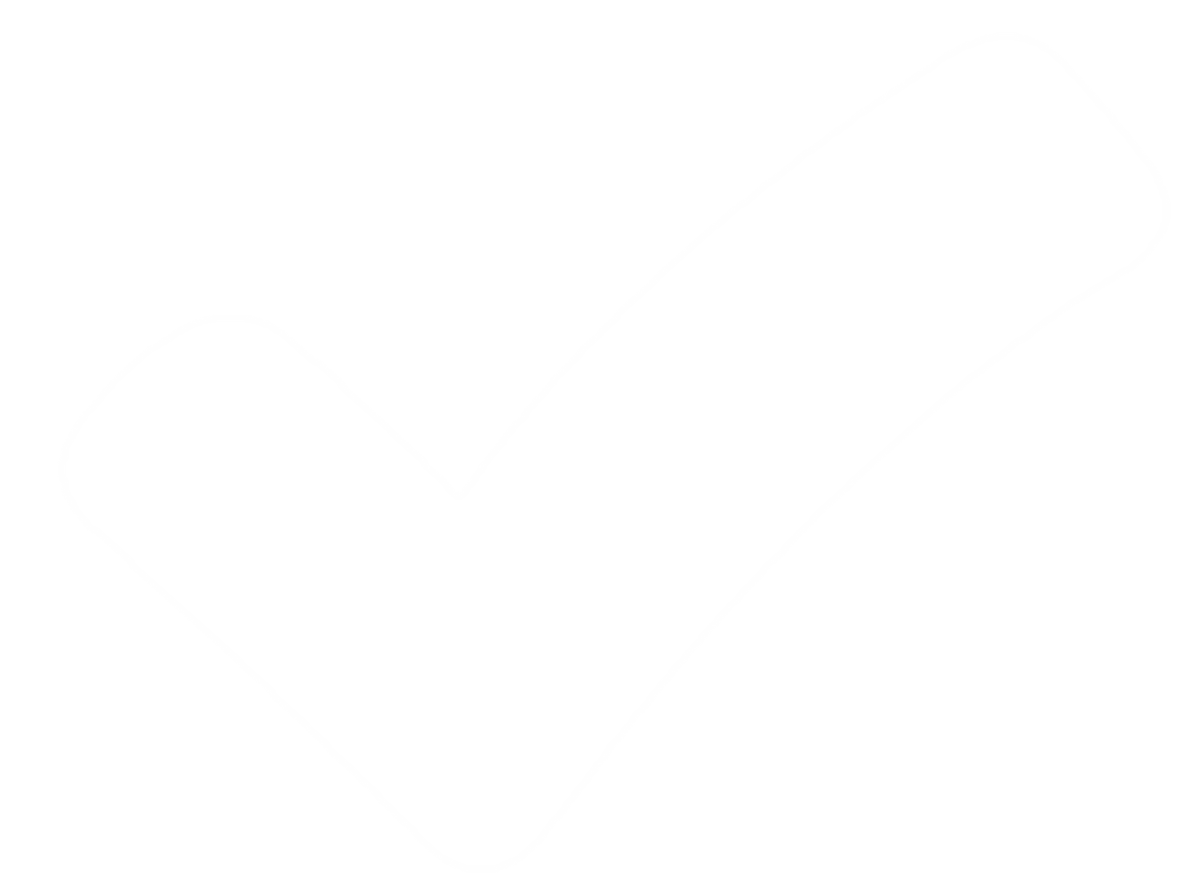 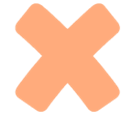 C. Chi
D. Ngành
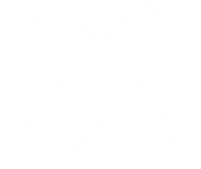 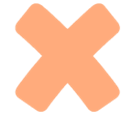 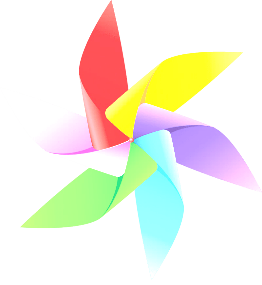 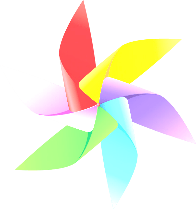 QUAY VỀ
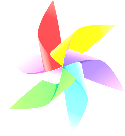